Figure 2. dRP lyase activity assay of Pol β. (A) Schematic representation of the reactions generating a ...
Nucleic Acids Res, Volume 37, Issue 10, 1 June 2009, Pages 3431–3441, https://doi.org/10.1093/nar/gkp201
The content of this slide may be subject to copyright: please see the slide notes for details.
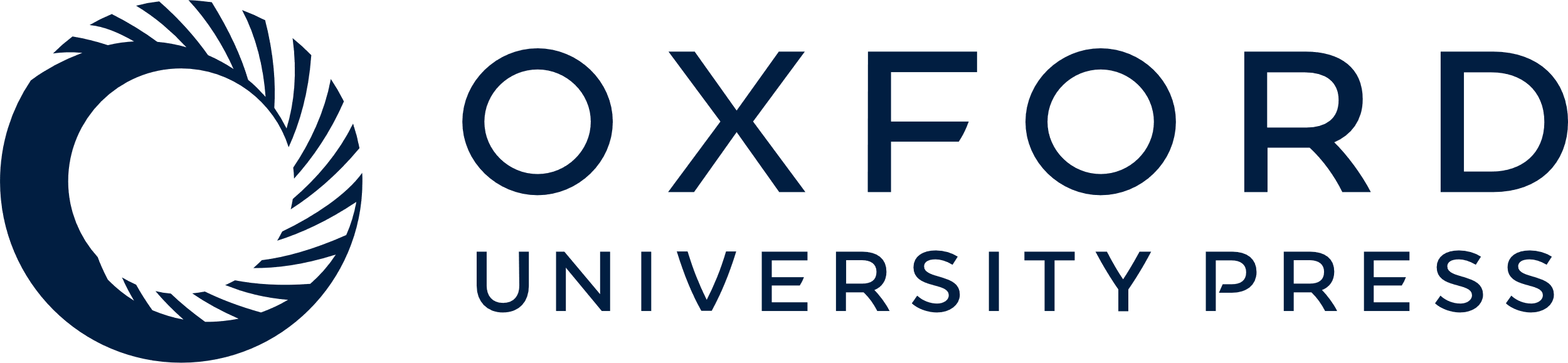 [Speaker Notes: Figure 2. dRP lyase activity assay of Pol β. (A) Schematic representation of the reactions generating a 5′-dRP-group-containing DNA substrate. Treatment of Pol β-U (with 32P labeled at 3′end) with UDG generates an AP-containing DNA, which then was incised at the nucleotide 5′ to the AP site by APE1, resulting the 5′-dRP-containing substrate (20 nt + dRP). Removal of the 5′-dRP residue by dRP lyase results in a 3′-32P labeled 20 nt DNA fragment. Asterisk represents 32P labeling. (B) 5′-dRP lyase activity assay. (C) Quantification of the 5′-dRP lyase activities shown in (B).


Unless provided in the caption above, the following copyright applies to the content of this slide: © 2009 The Author(s)This is an Open Access article distributed under the terms of the Creative Commons Attribution Non-Commercial License (http://creativecommons.org/licenses/by-nc/2.0/uk/) which permits unrestricted non-commercial use, distribution, and reproduction in any medium, provided the original work is properly cited.]